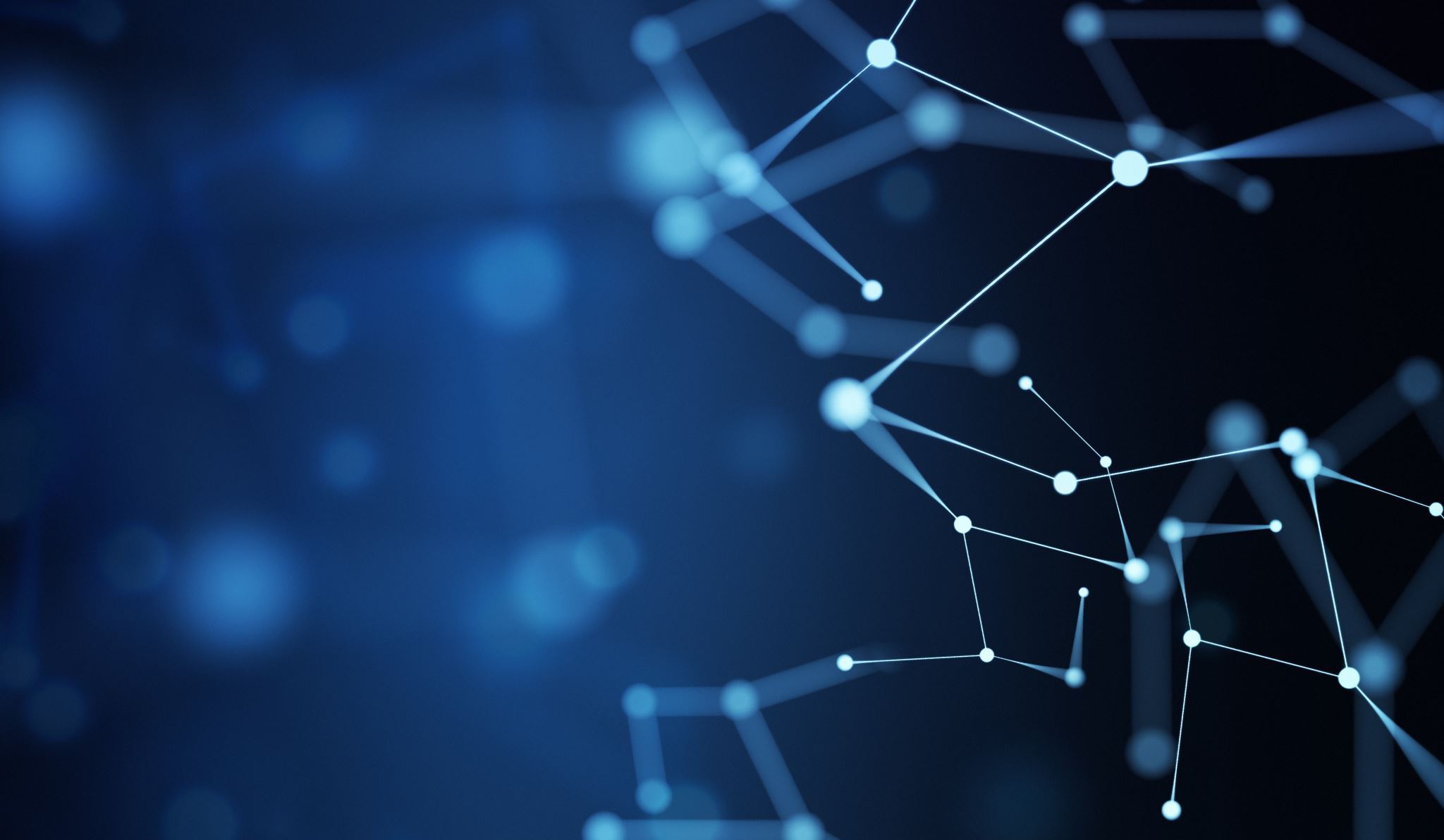 Leveraging AI in Business
Matthew Stratton
Benefits of using AI Chatbots Like ChatGPT in business
[Speaker Notes: ChatGPT, powered by advanced AI technology, is a versatile language model developed by OpenAI. It excels in natural language processing, making it capable of understanding and generating human-like text responses. By harnessing ChatGPT's capabilities, businesses can enhance creativity, streamline tasks, and improve customer interactions.]
How Do You Use an AI Chatbot Like ChatGPT?
First go to the chatbots website, in this case we will use ChatGPT
https://chat.openai.com
Create a free account
Start Prompting...
What is a Prompt?
[Speaker Notes: Prompt Example:
Mary had a little]
Act as Persona X
Perform task Y
Examples:
Act as a professional marketing agency and create a weeks' worth of social media posts for my business.
Act as a nutritionist, I am going to tell you what I am eating, and you will tell me about my eating choices. 
Act as a customer service representative and help me respond to customer comments on my reviews page.
Persona Pattern
[Speaker Notes: Prompt Example:
Act as a professional marketing agency and create a weeks' worth of social media posts for my business.
Law Firm that deals with real estate law. Our target audience is real estate agents and customers purchasing or selling their homes. No events or promotions right now.
Can you add in my business, it is Matts Law Firm. Also, I would like more emojis to help engage customers of all ages
Can you give more hashtags to be more engaged]
I would like you to ask me questions to achieve X 
You should ask questions until condition Y is met or to achieve this goal (alternatively, forever) 
Examples:
I would like you to ask me questions to help me create variations of my marketing materials. You should ask questions until you have sufficient information about my current business, audience, and goals. Ask me the first question.
I would like you to ask me questions to help me diagnose a problem with my Internet. Ask me questions until you have enough information to identify the two most likely causes. Ask me one question at a time. Ask me the first question.
Flipped Interaction Pattern
[Speaker Notes: Prompt Example:
I would like you to ask me questions to help me create variations of my marketing materials. You should ask questions until you have sufficient information about my current business, audience, and goals. Ask me the first question.
See questions curated and answer as needed to make the prompt more relevant to their business needs]
AI Chatbots
ChatGPT: https://chat.openai.com/
Anthropic Claude 2: https://www.anthropic.com/index/claude-2 
Google Bard: https://bard.google.com/ 
Microsoft's Bing Chat: https://chat.bing.com/
[Speaker Notes: ChatGPT: https://chat.openai.com/
Anthropic Claude 2: https://www.anthropic.com/index/claude-2 
Google Bard: https://bard.google.com/ 
Microsoft's Bing Chat: https://chat.bing.com/]
Business Prompt Cheat sheet
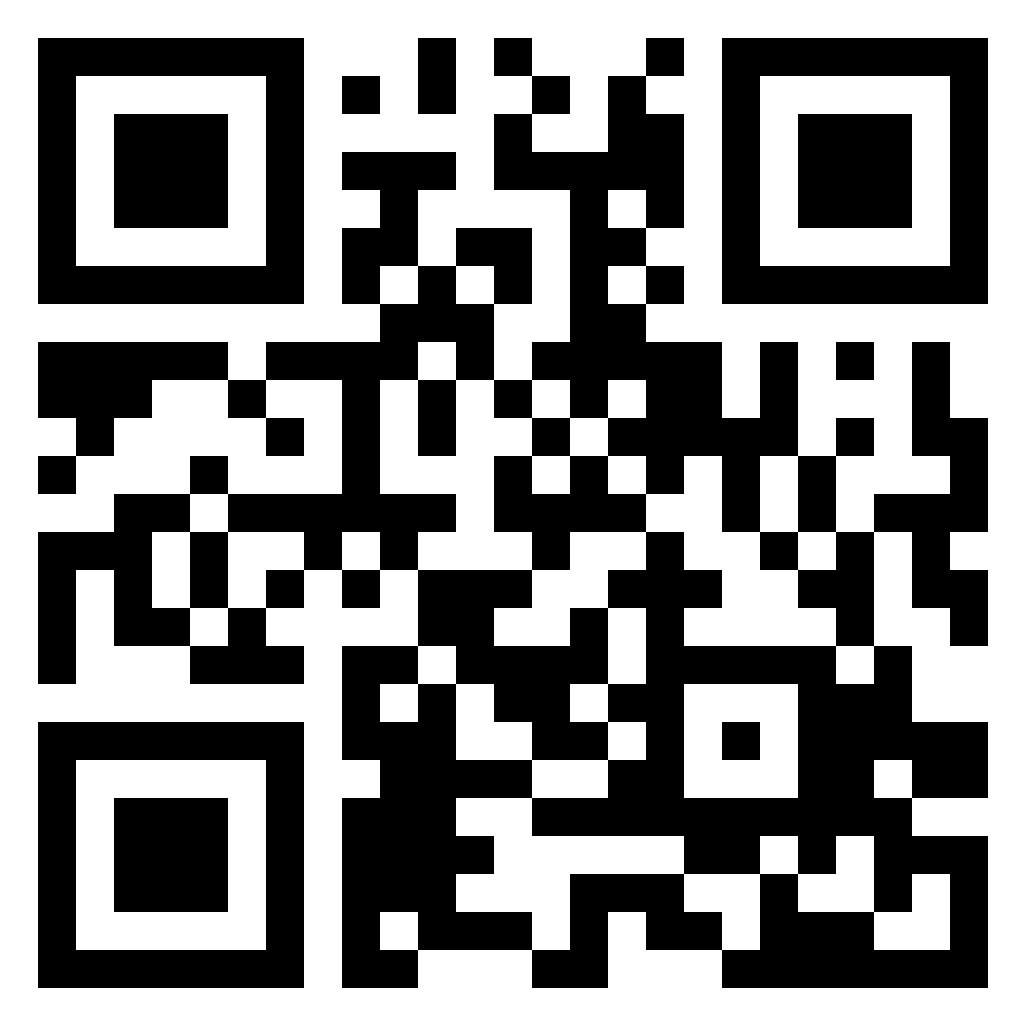 http://bit.ly/gptbusiness
[Speaker Notes: Prompt Cheat Sheet:
http://bit.ly/gptbusiness]